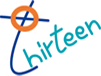 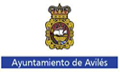 Artesanía
Pulseras de abalorios
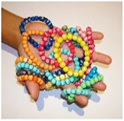 Pulseras realizadas con abalorios y goma elástica.
-Precio:
Normales 1´50€ unidad.
Referencia: 01
Dobles 2´50€ unidad.
Referencia: 02
Broches fieltro
Broches elaborados con fieltro y gomaespuma.
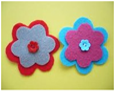 -Precio:
2´00€ unidad.
Referencia:03
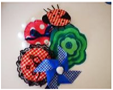 2´50€ unidad.
Referencia: 04
Diademas
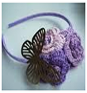 Diadema artesana elaborada con plástico, tela y fieltro.
-Precio:
3´00€ unidad.
Referencia: 05
clips con decorado
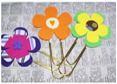 Clips con adornos elaborados a mano.
-Precio:
2´10€ unidad.
Referencia: 06
Alimentación
Las foquitas avilesinas y las pastas a la sidra son alimentos típicos de Avilés y comarca, ya que son un símbolo de nuestra ciudad y de nuestros monumentos.
El peso de cada caja es aproximadamente de 500g.
Pastas Asturianas a la sidra
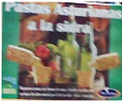 -Precio:
8´00€ la caja.
Referencia: 07
Foquitas Avilesinas
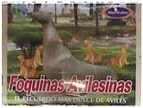 -Precio:
8´00€ la caja.
Referencia: 08
Chorizo Asturiano
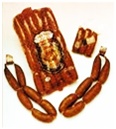 Chorizo típico Asturiano, utilizado a menudo para elaborar el conocido `pote Asturiano´.
-Precio:
Ristra de seis unidades 7 euros (kg).
Referencia: 09
Fabas Asturianas
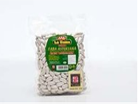 -Precio:
1´50€ Kg.
Referencia: 10
Queso Afuega´l Pitu
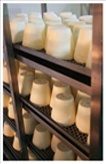 El queso Fuega’l Pitu es el queso más conocido de Asturias por su sabor y calidad.
-Precio:
5`50€   400g
Referencia: 11